Phytosanitary Certificate Issuance and Tracking System (PCIT)
United States Department of Agriculture 
Michael Perry
Export Specialist Riverdale, Maryland
Architecture
Web based
Role based system 
XML output can conform to schemas
System is capable of sending XML messages
System Use Facts
Issues  500,000 + certificates per year
90% + of US certificates are issued through PCIT
Used by Federal, States, Counties, and Industry
Additional Functionality
Phytosanitary Export Database (PExD)
Training for certifying officials
Handles fees and billing
External Certificate Validation
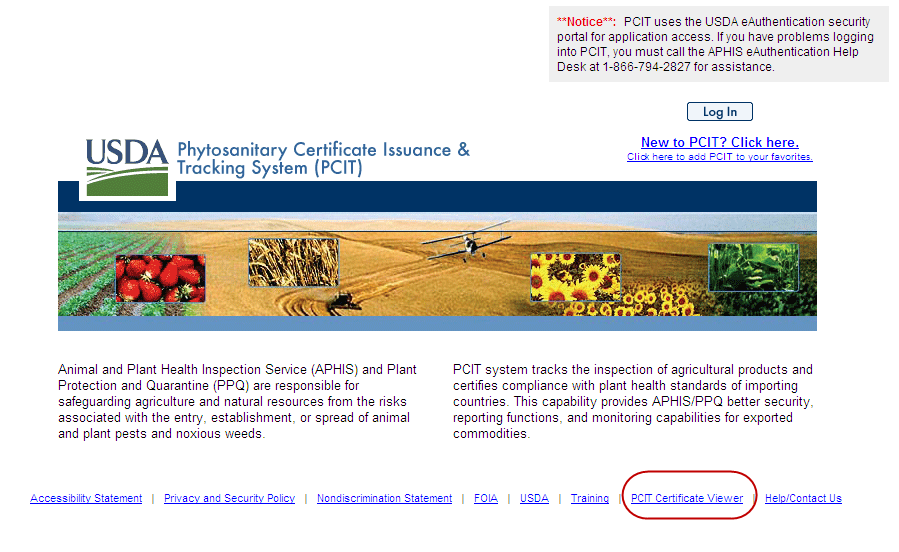 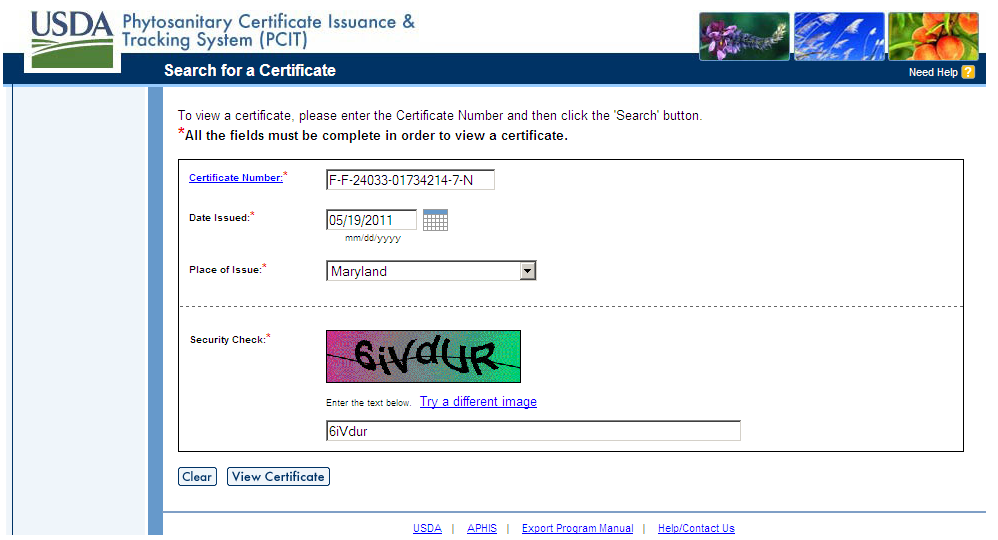 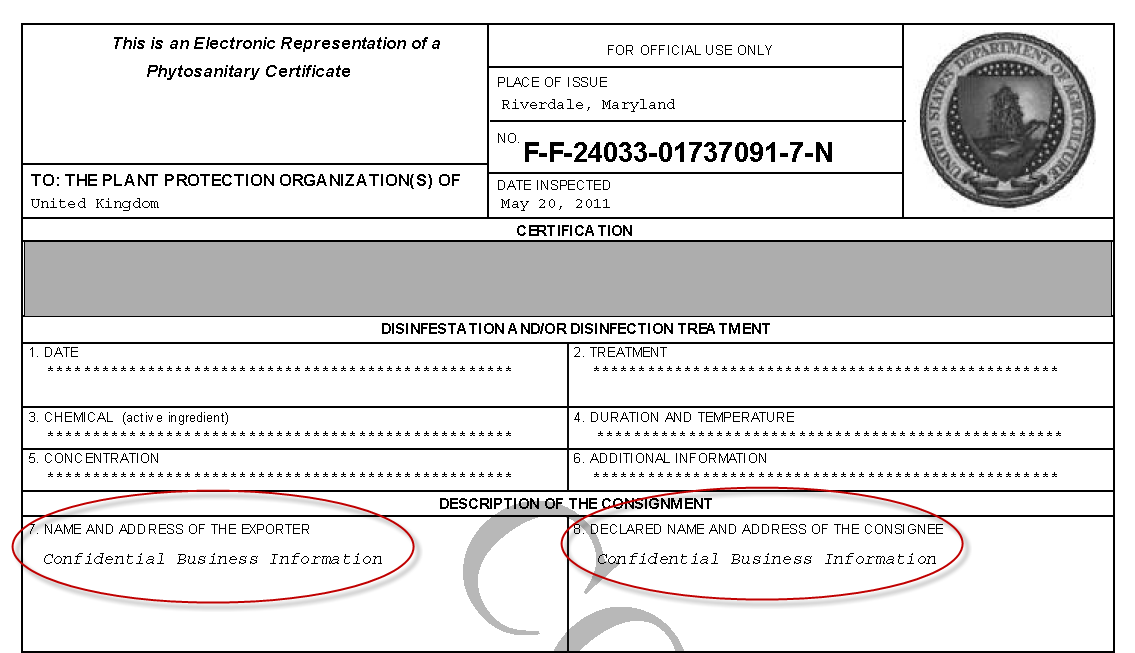 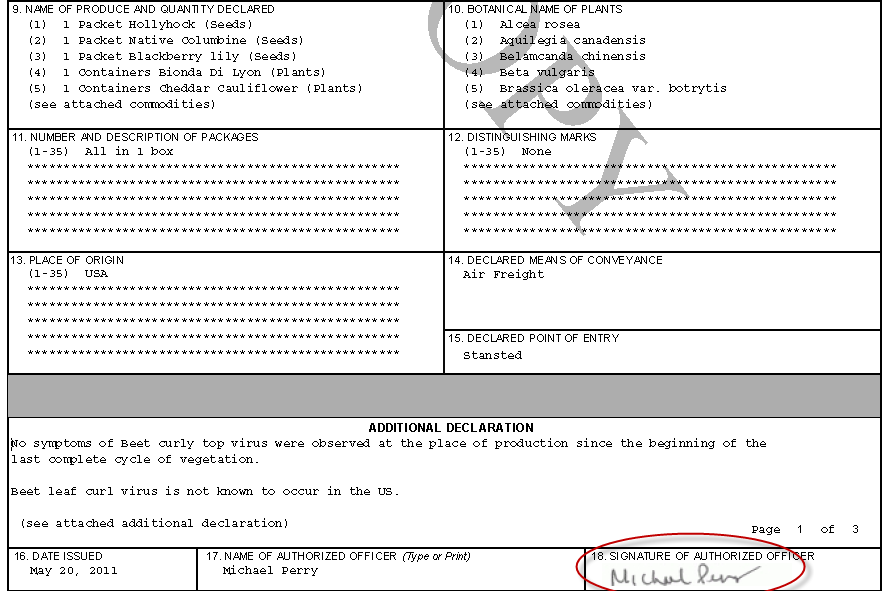 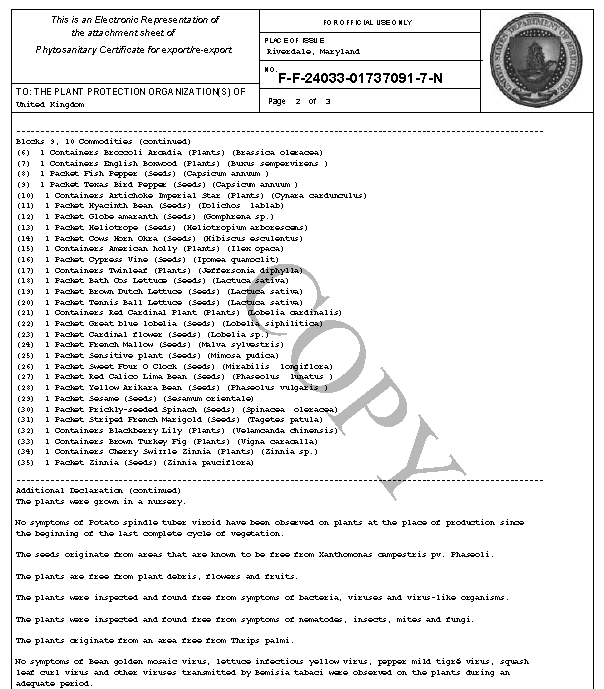 Next Steps to ePhyto
By the end of 2011 the ePhyto functionality will be in place
At that point PCIT will be able to send and receive ePhytos according to agreed protocols
The US will be looking for countries to test our system